Pronoms personnels
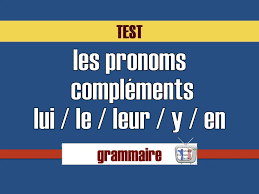 Le, la, l’, les: Compléments d’objet direct/άμεσα αντικείμενα του ρήματος
Οn remplace 
1) des noms communs suivis de
α) l' article défini  le, la, l’, les:
Je regarde la fille. ► Je la regarde.
Nous apprenons la leçon. ► Nous l’apprenons.
β) des adjectifs démonstratifs ce, cette, cet, ces:
J’aime cette fille. ► Je l’aime.
Tu aimes cet enfant. ► Tu l’aimes.
γ) les adjectifs possessifs mon, ton,  son, ma, ta, sa, …  ses, notre, votre, … etc.:
Vous avez vos stylos dans le sac. ► Vous les avez dans le sac.
Ils ont leur voiture dans le garage. ► Ils l’ont dans le garage.
2) Les noms propres :
Je vois Paul. ► Je le vois.
Vous accompagnez Sylvie et Isabelle au théâtre. ► Vous les accompagnez au théâtre.
le/l’ neutre
On remplace
α) un adjectif qui a la place d' un attribut:
Elle est belle. ► Elle l’est.
β) une phrase (COD):
Il m’a dit qu’il viendrait au cinéma. ► Il me l’a dit.
Activité
Consigne:  Remplacez  les mots soulignés par« le, la, les ou l’ ».
 
1. Antoine appelle sa mère. Il ___ appelle depuis plus d’une heure.
2. Marie  porte sa nouvelle jupe. Elle _____ porte quand elle va à la fête
3. Olivier  lave ses mains. Il ____ lave toujours après son travail
4. Les enfants promènent le chien. Ils _______ promènent dans le parc voisin.
5. Je regarde  cette émission à la télévision. Je _________ trouve très intéressante.
6. Le professeur souligne les erreurs. Il ____ souligne en rouge.
7. Tu as fait tes devoirs  ? – Oui Je ______.
8. Tu vois les nouvelles publicités sur la Grèce ? Tu ______ trouves comment ?
- Oui, je ___ vois . Je ___ trouve superbes !
9. Tu vas voir ce film ?
- Oui, je ____________.
10. Je veux écouter de la musique. Je __ veux énormément.
11. Tu sais quand Géraldine va aussi partir en vacances ?
- Non, je ne ____ sais pas.
12 .  Est-il gentil? -Oui,  il ___________!
Lui, leur
Ils remplacent des personnes qui ont devant la préposition  à (au, à la, à l’, aux). Lui au singulier, leur au pluriel
Je parle à Marie. Je lui parle.
Je parle à Georges. Je  lui parle.
Je parle à Georges et à Marie. Je leur parle.
Quelques cas particuliers:
1.Après les verbes 
être à= ανήκω   ►     Le stylo est à Paul. Le stylo est à lui.
penser à, songer à, réfléchir à =σκέφτομαι ► Nous pensons à nos amis. Nous pensons à eux.
tenir à =αγαπώ	► Je tiens à ma mère. Je tiens  à elle.
 2. Après les verbes pronominaux suivis de la préposition  «à»:
 S’intéresser à= ενδιαφέρομαι για   ► Tu t’intéresses à tes amies. /Tu t’intéresses à elles.
S’adresser à =απευθύνομαι σε	  ► Je m’adresse à l’employé./Je m’adresse à lui.	
 
 3. Quand il y a une autre préposition : de= για, pour= για, sans= χωρίς, avec =με …
 
Tu parles de tes amies- ► Tu parles d’elles.
Je travaille pour mes enfants.- ► Je travaille pour eux
Nous partons sans Marie et Sylvie ► -Nous partons sans elles.
Tu voyages avec ton père- ► Tu voyages avec lui.
Activité
Remplacez les mots soulignés par lui, leur, à lui, à elle, à eux, à elles.
1. Il n’a pas téléphoné à Paul.
2. Elle va parler de ce projet  à son frère. 
3. Ce garçon plaisait beaucoup à Marie.
4. Il pense  à ses amis. 
5. La mère s’intéresse à ses fils. 
6. Nicolas tient à sa sœur.
7. Georges a donné la lettre à sa copine. 
8. Mario avait écrit à sa cousine. 
9. Elle demande de l’argent à ses amis. 
10. j’ ai téléphoné à mes parents
11. Nous sommes allés au cinéma avec Julien et Stéphanie.
Y
On remplace
α) complément d’objet indirect suivis de la préposition «à»:
Georges pense tout le temps à son travail. ► Georges y pense tout le temps.
Elle pense souvent à son avenir. ► Elle y pense souvent.
Il faut songer sérieusement à la solution au problème du chômage. ►Il faut y songer sérieusement
Marc pensait au bonheur de ses enfants. ► Marc y pensait.
b) une phrase introduite par la préposition  à et qui tient la place d' un COI:
Je ne crois pas à ce que tu me dis. ► Je n’y crois pas.
Est-ce tu penses à partir en vacances cet été? ► Est-ce que tu y penses?
Attention!
Το y δεν μπορεί ν’αντικαταστήσει πρόσωπα:
Je pense à Jacques. ► Je pense à lui.
Les parents pensent à leurs enfants. ► Les parents pensent à eux.
c) Les compléments de lieu
Il va à Montréal. Il y va. /Il est chez lui. Il y est
Activité
Consigne: Répondez aux questions en utilisant le pronom Y. 
Vas-tu à la cafétéria ? Non,
2. Allons-nous à la campagne ? Oui, 
3. Es-tu allé chez l’optométriste ? Oui, 
4. Jean est-il dans la classe? Non, 
5. Penses-tu souvent à ton ancien amoureux ? Non, 
6. Vous allez au travail en voiture ? Non,
7.– Elle va en France bientôt ?
8.– Mes clés sont dans ce tiroir ?
9.Votre fille s’intéresse à la musique ?
10.– Sophie pense souvent à ses vacances ?
EN
On remplace un nom COD
1.Verbe + du, de la, des, de l’ + NOM 
► Veut-il du café ? →　Oui, il en veut. (en = du café) / Non, il n’en veut pas.
2.Verbe + un, une, deux, trois, quatre, cinq… + NOM //  tous les mots exprimant une  quantité ( plusieurs, beaucoup de, assez de, trop de, un kilo de, un paquet de, …) + NOM
Forme affirmative : On répète toujours le mot exprimant la quantité.
► As-tu un chien ? →　Oui, j’en ai un. (en = chien)
► As-tu beaucoup de temps ?  →　Oui, j’en ai beaucoup. (en = de temps)
Attention
Forme négative : On ne répète pas  un et une.
► As-tu un chien ? →　Non, je n’en ai pas.
► As-tu beaucoup de temps ? →　Non, je n’en ai pas beaucoup.
3. Il remplace un nom introduit par «de»
Verbe + de + nom
► parler de : Il parle de ses problèmes ? Oui, il en parle. / Non, il n’en parle pas.
► s’occuper de : Elle s’occupe des achats ? Oui, elle s’en occupe. / Non, elle ne s’en occupe pas.
4. Un complément de lieu (indique l’origine et la provenance)
► Viennent-ils de Marseille ? Oui, ils en viennent.
Activités
Consigne 1: Écrivez ces phrases en remplaçant les compléments en italique par le pronom EN ou le pronom Y. 
1. Jean et Lise étaient présents à la soirée. ___________________
 2. Je vais prendre de la soupe. ____________________________________ 
3. Vas-tu conduire une voiture ? ____________________________________ 
4. Le chat du voisin a mangé deux conserves. ____________________________________
5. Est-ce qu’il a pris du thé ? ____________________________________
 6. Il a choisi un café. ____________________________________ 
7. Chantes-tu dans ta douche ? ____________________________________
 8. Les jeunes sont placés près de la fontaine. ____________________________________ 
9. Nous avons voyagé en Europe. ____________________________________ 
10. J’ai mal aux dents. Je dois aller chez le dentiste. ______________________
12.Allez-vous manger au restaurant grec ? Oui, ________________________________ 
13. Avez-vous déjà mangé des frites ? Non, _________________________
14. Prenez-vous du beurre avec de la confiture ? Oui, ________________________________ 
15. Est-ce que Chantal a choisi une salade césar ? Non, ________________________________ 
16. Cette usine est-elle située derrière l’école ? Oui, ________________________________ 
17. Reviens-tu de chez Jennifer ? Non, _______________________________
18. Lucie a-t-elle pris un apéritif ? Oui, ________________________________